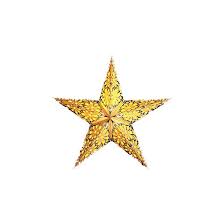 Στόλισε το δέντρο
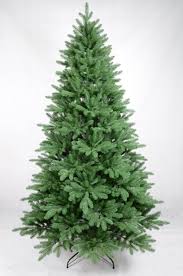 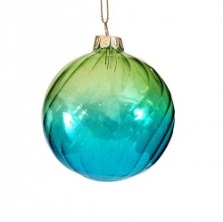 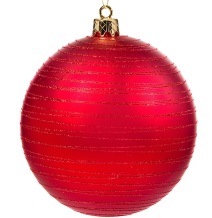 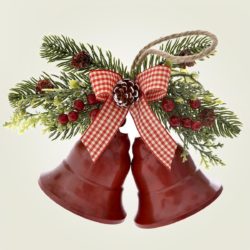 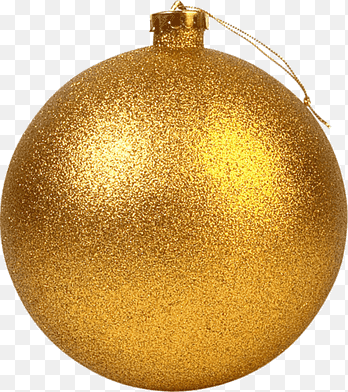 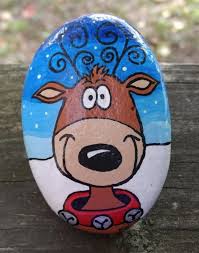 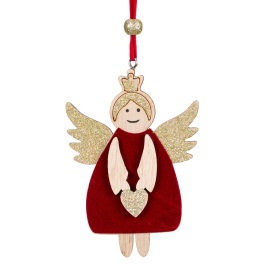 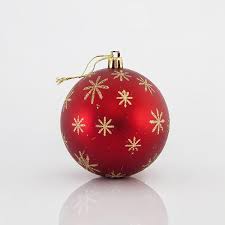 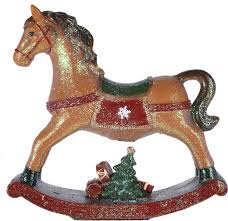 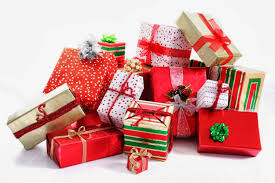 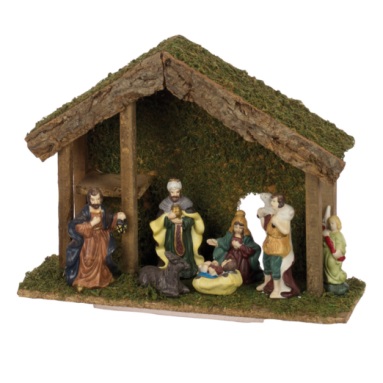